Maths Answers
Please look through your work and mark/edit your answers using a different coloured pen/pencil.
20.04.20
Practice
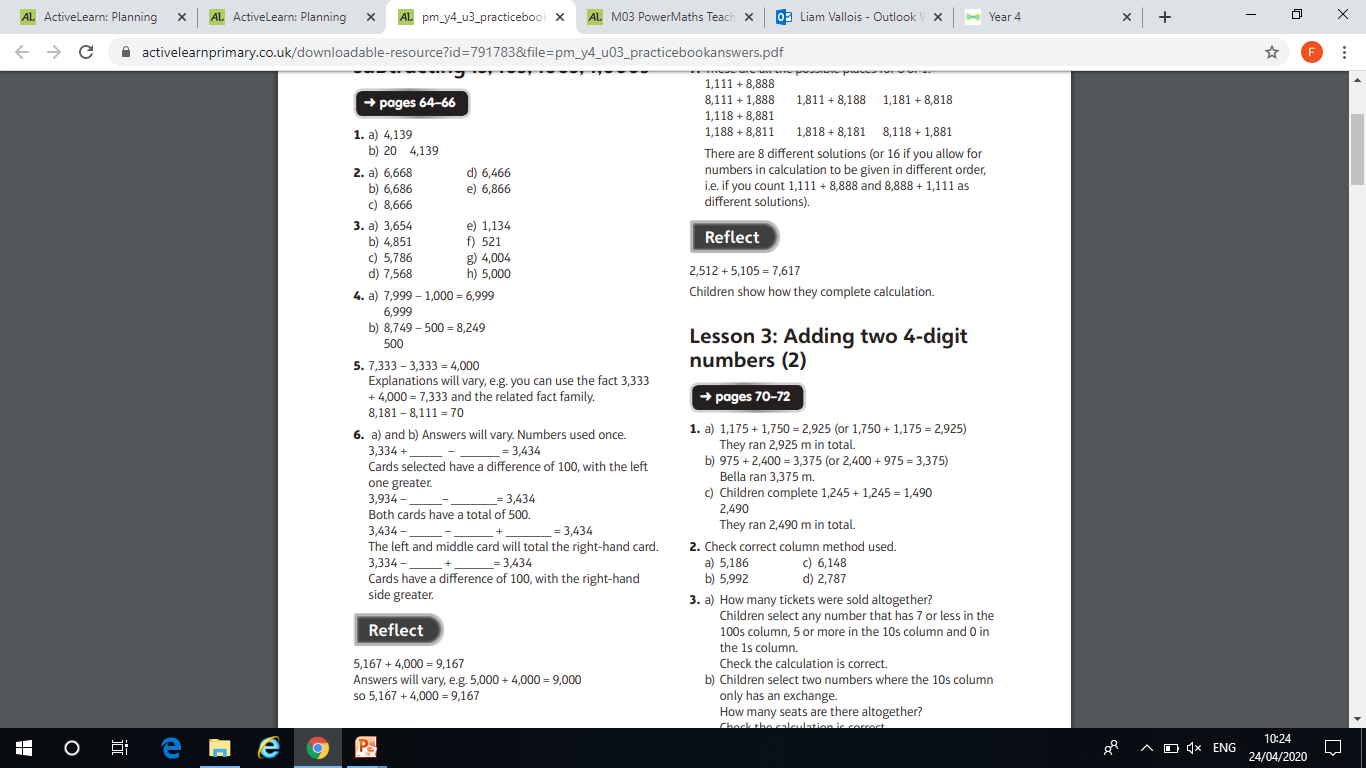 Discover
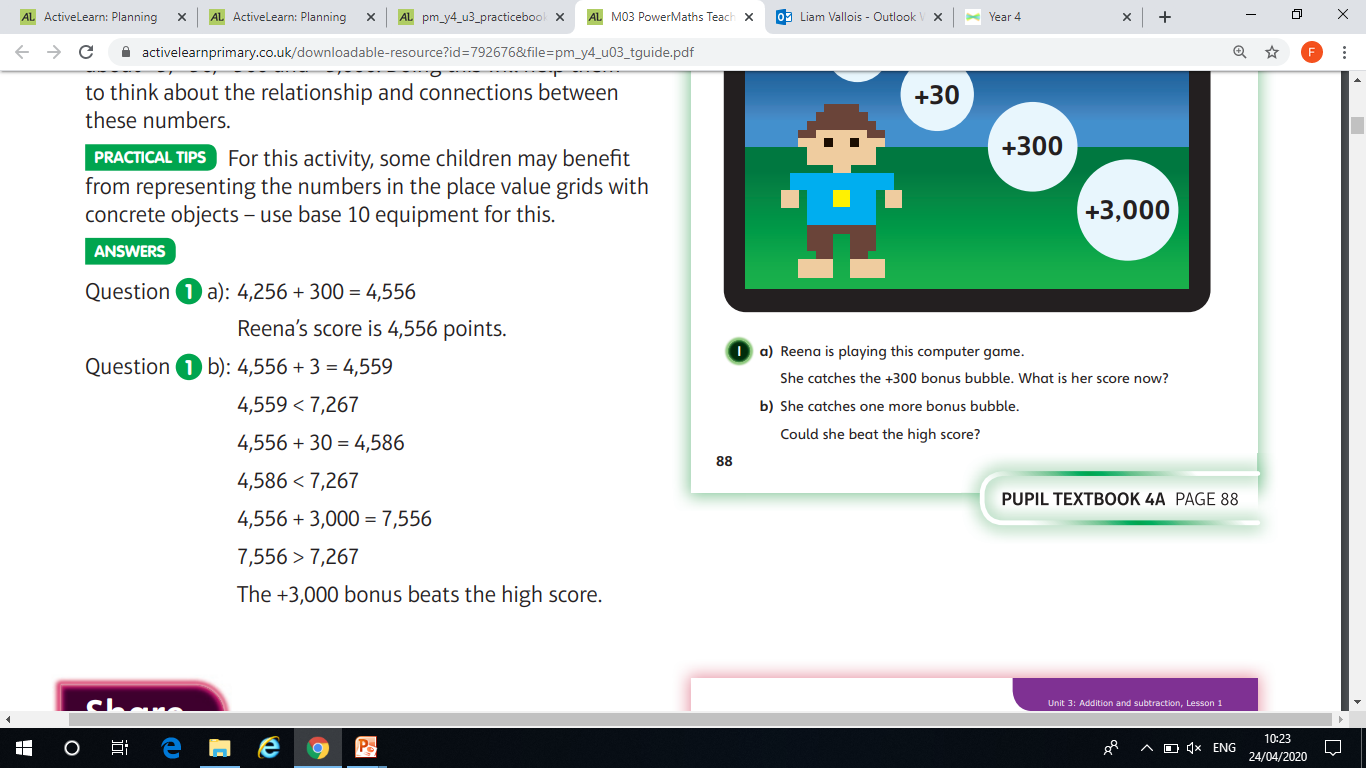 Think Together
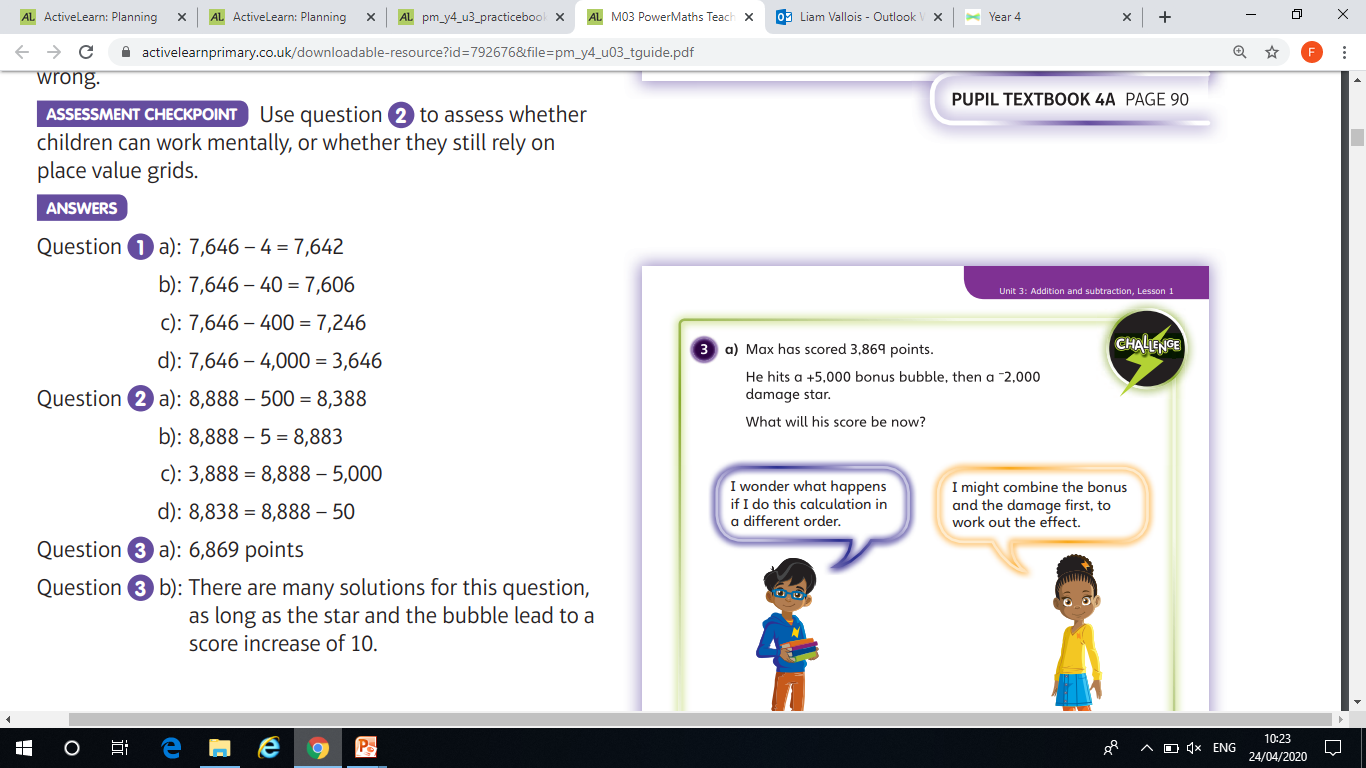 21.04.20
Practice
Discover
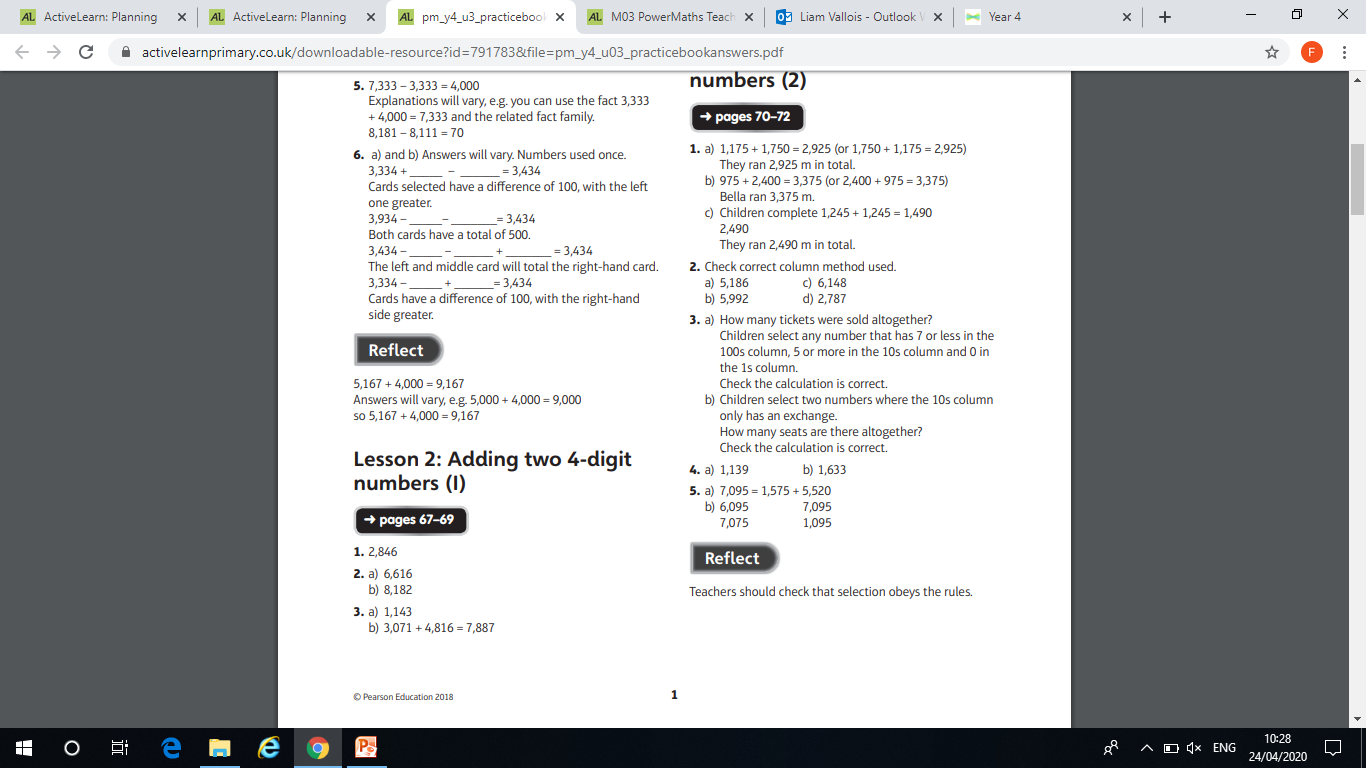 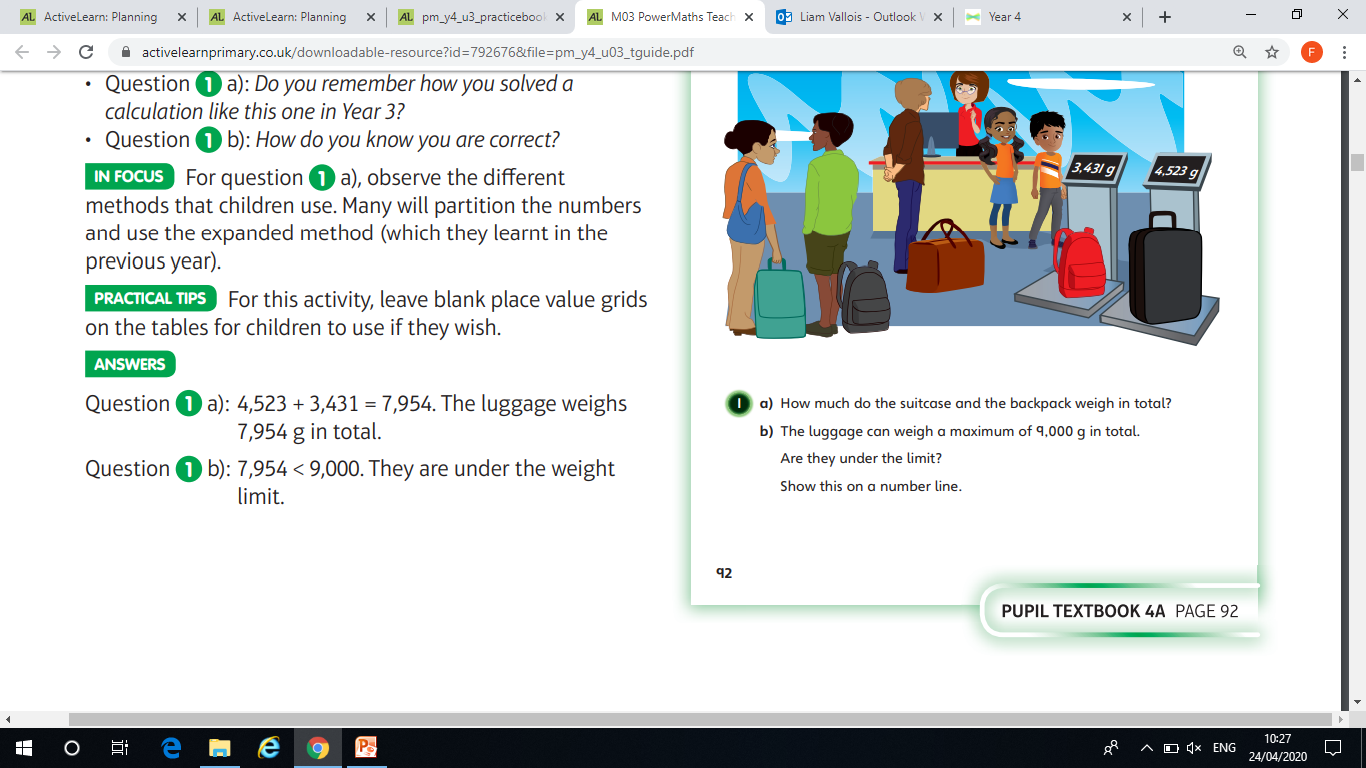 Think Together
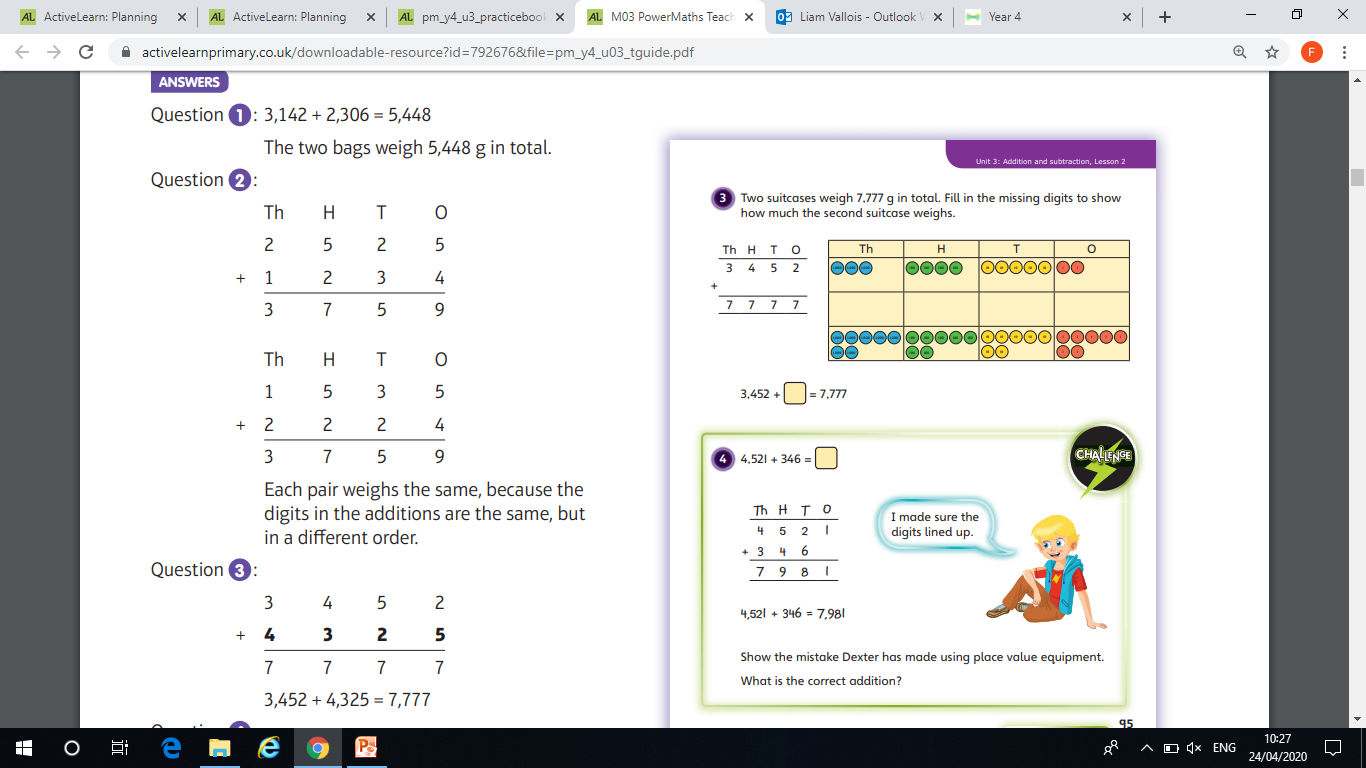 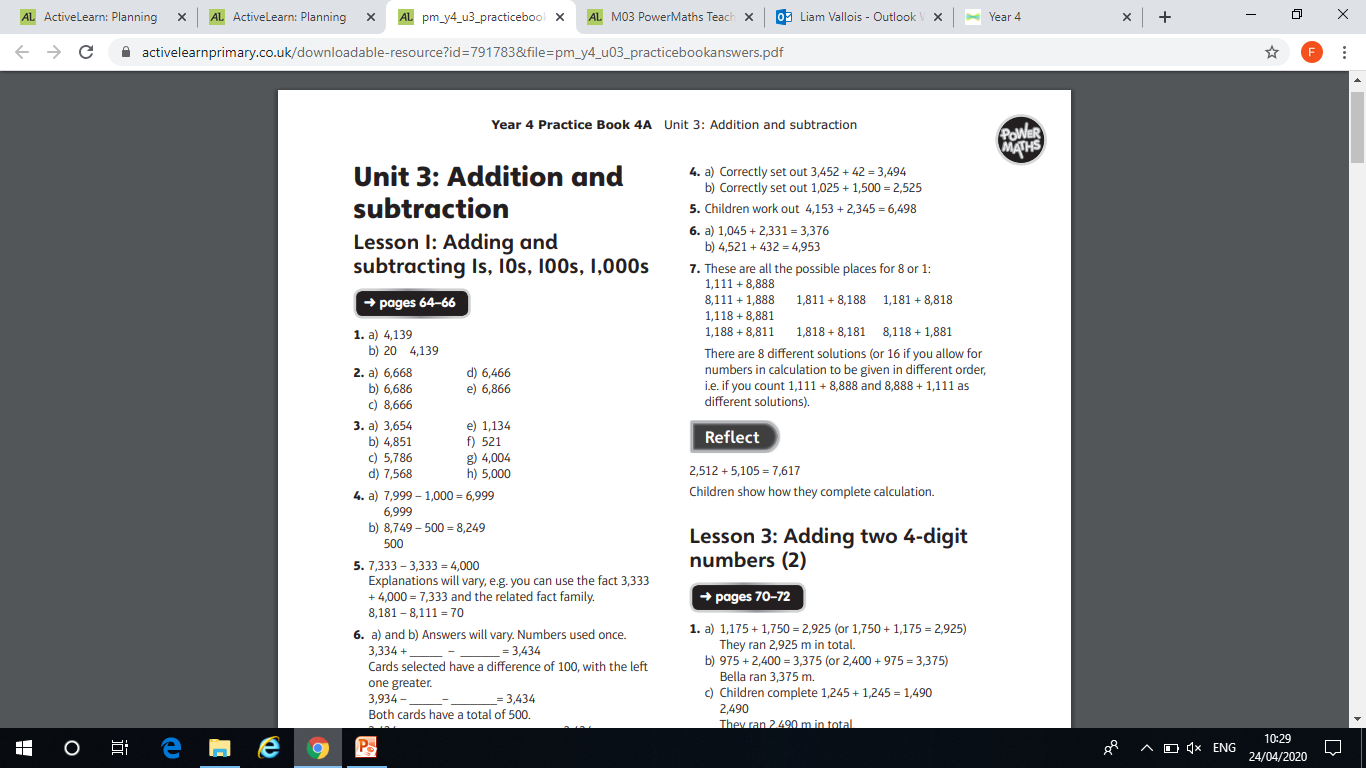 22.04.20
Practice
Discover
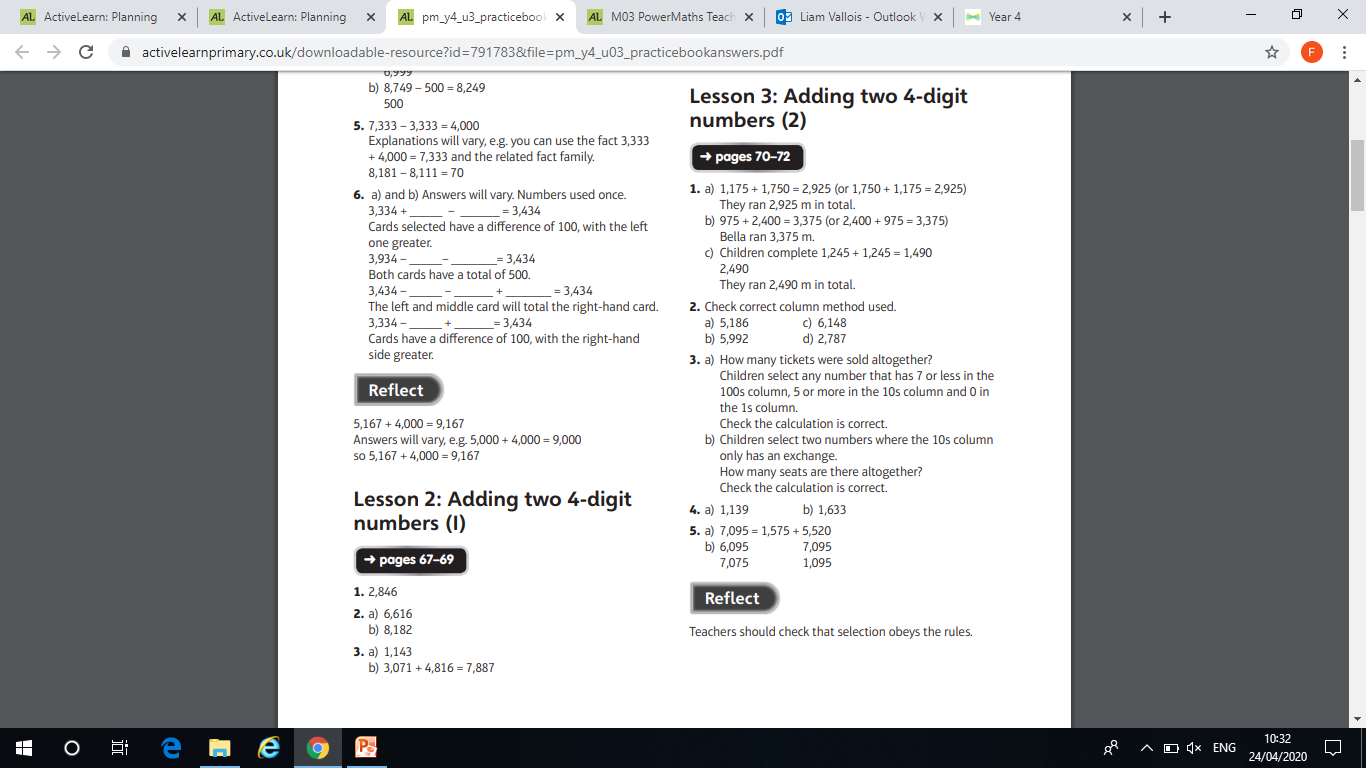 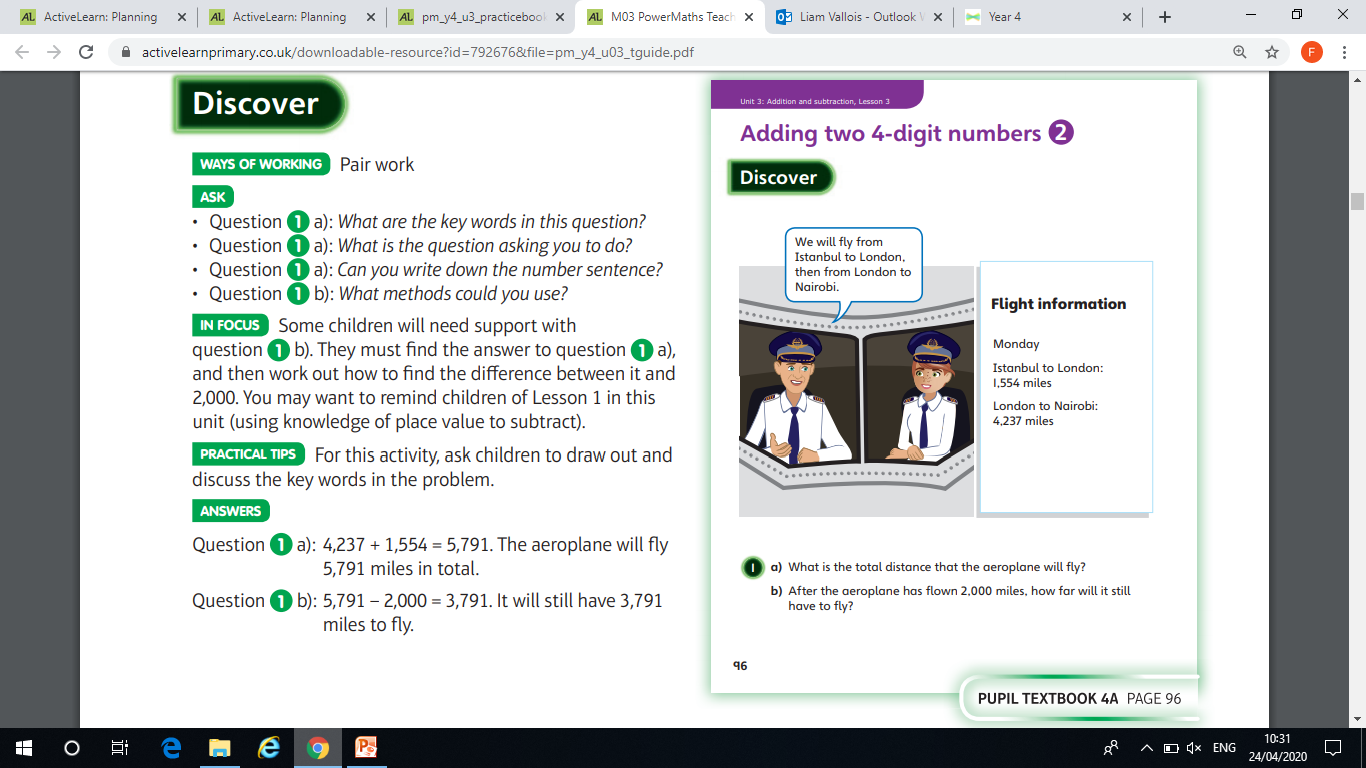 Think Together
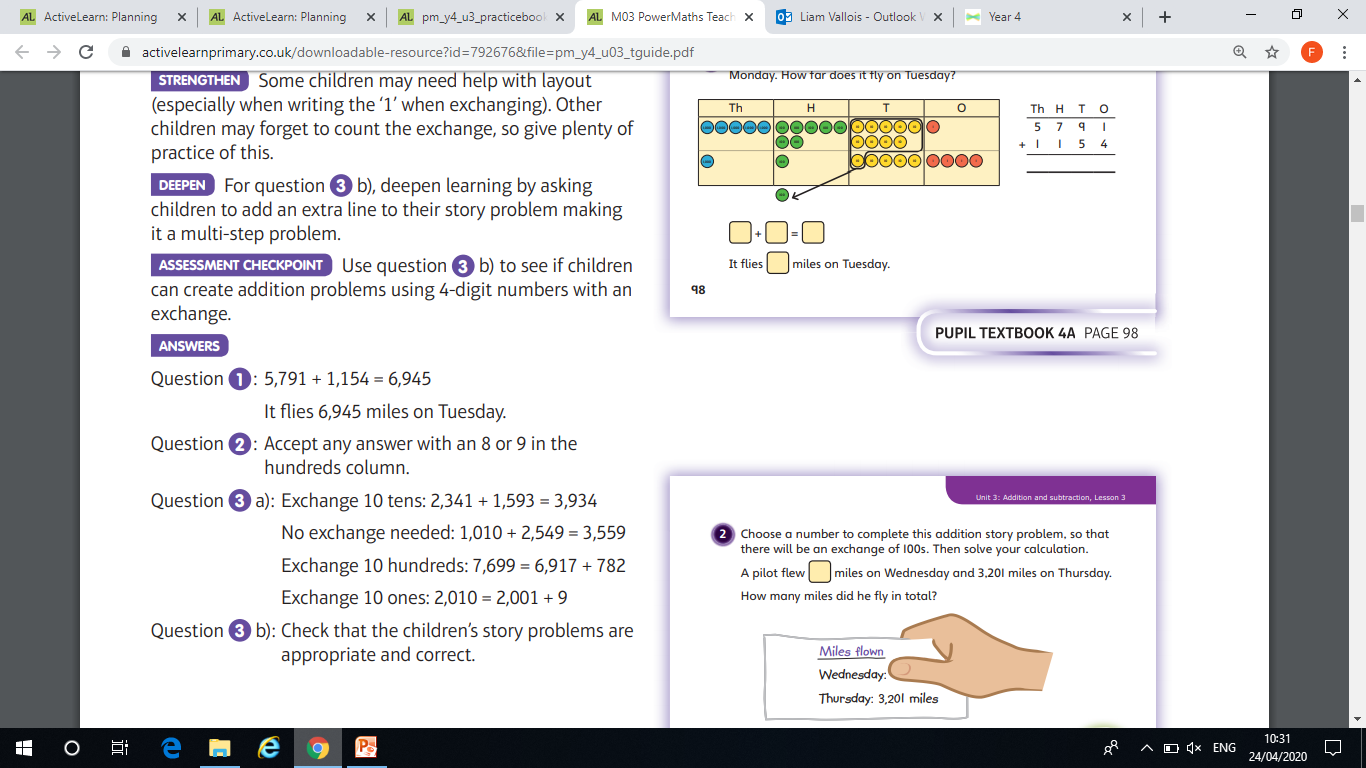 23.04.20
Practice
Discover
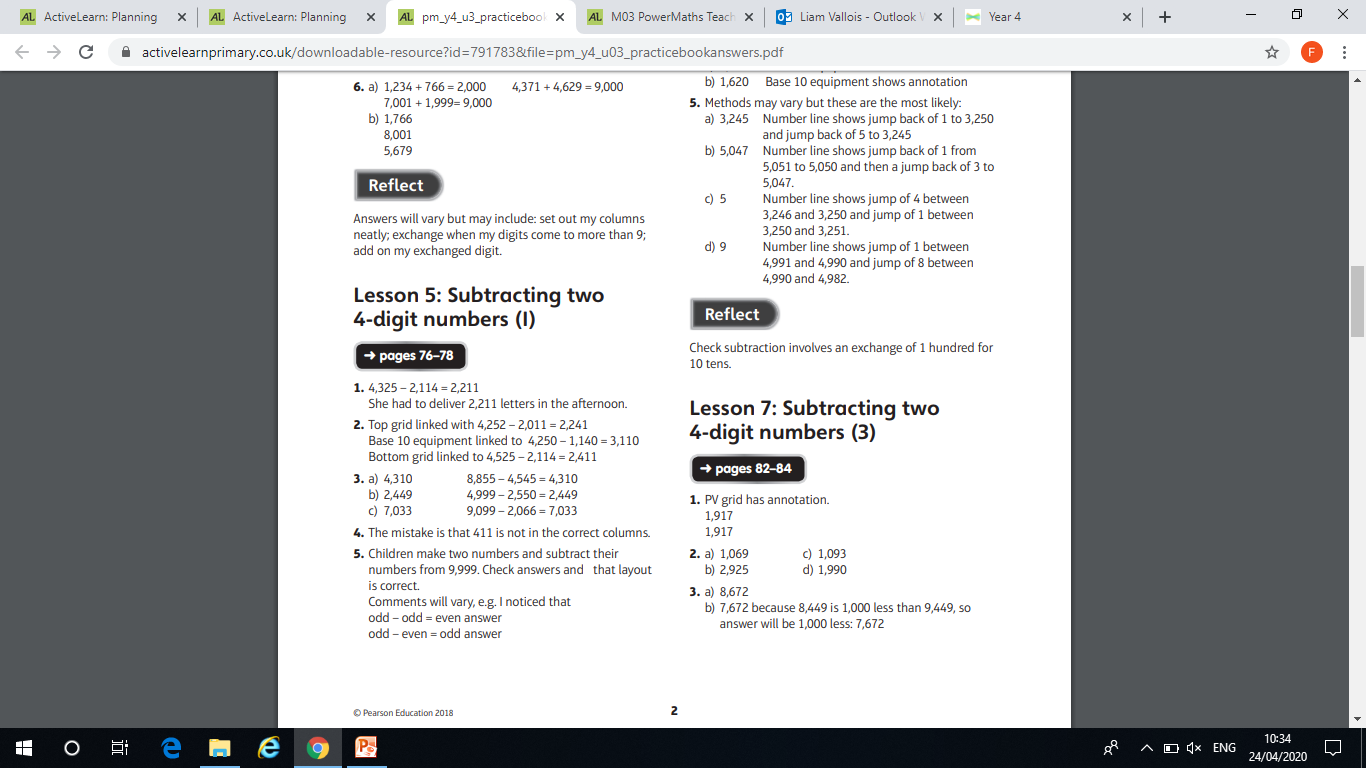 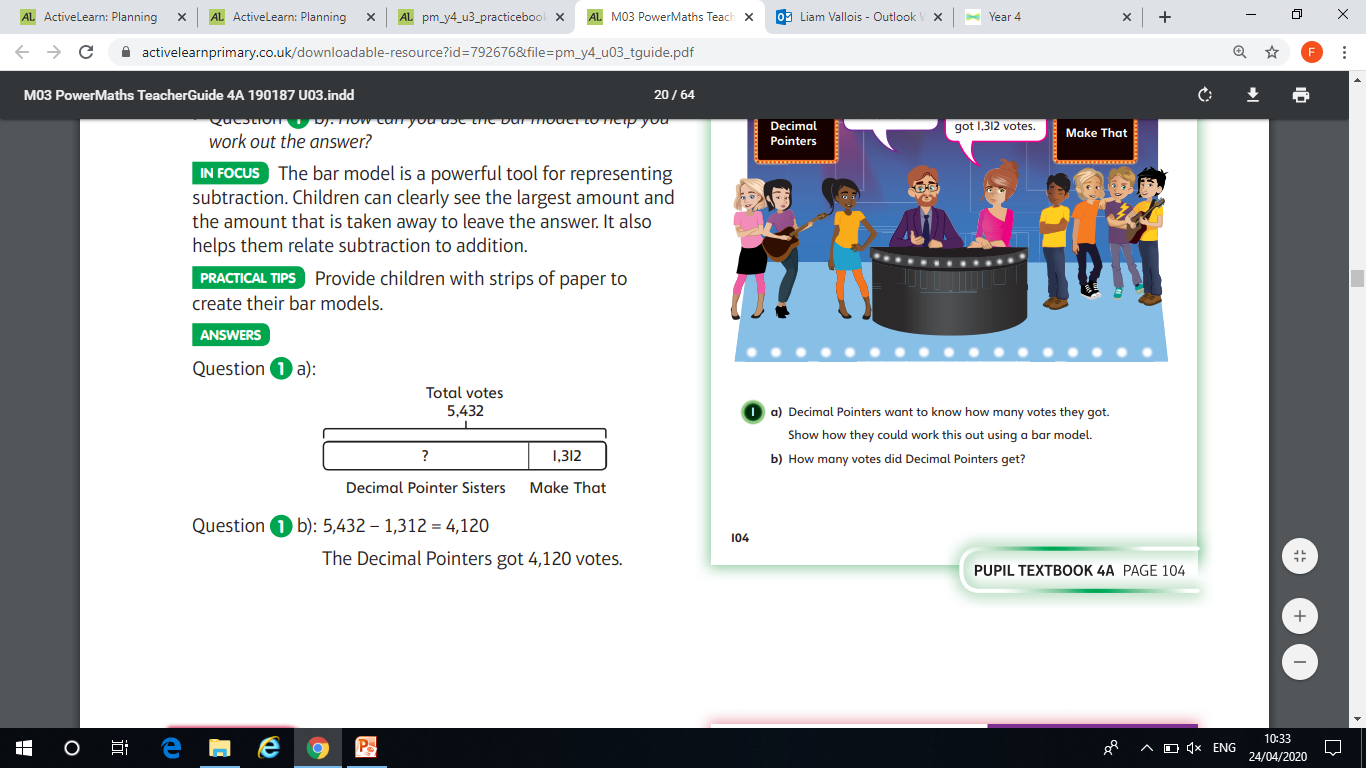 Think Together
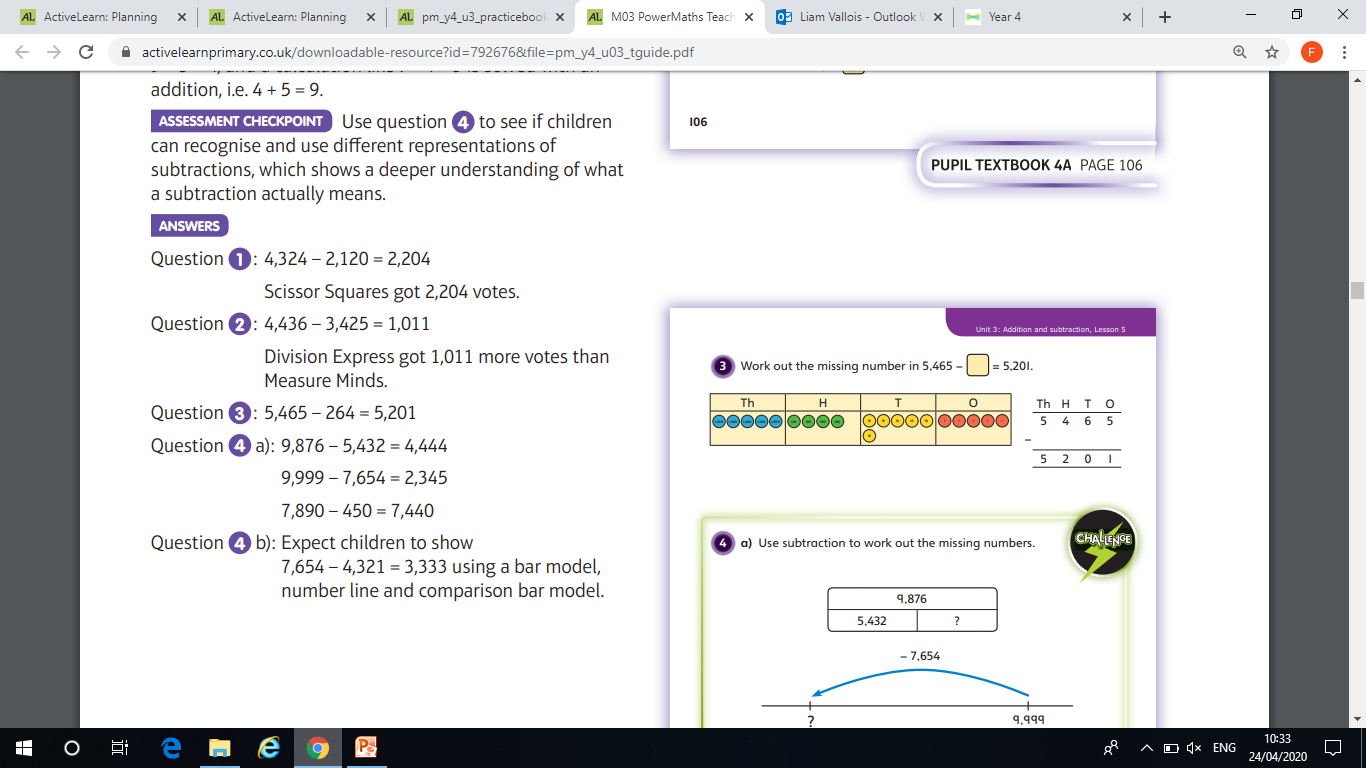 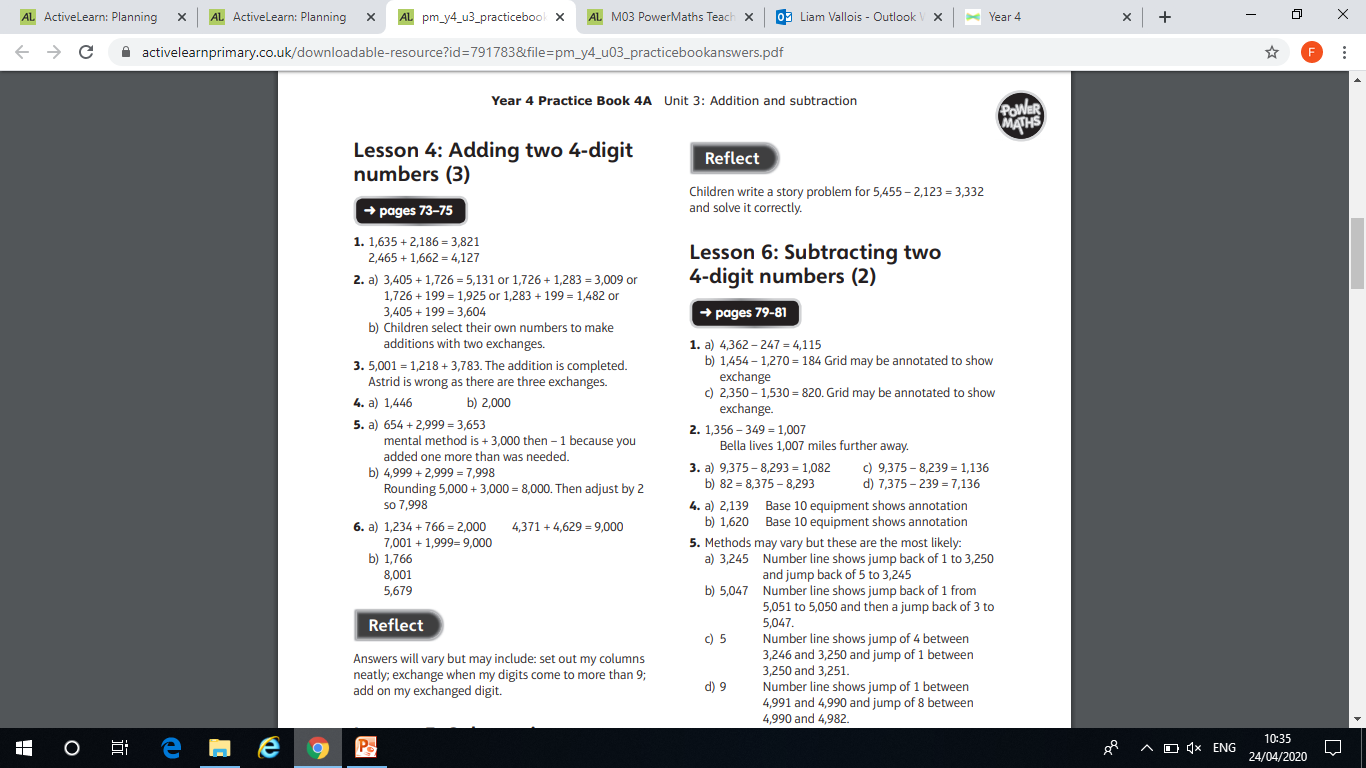 24.04.20
Practice
Discover
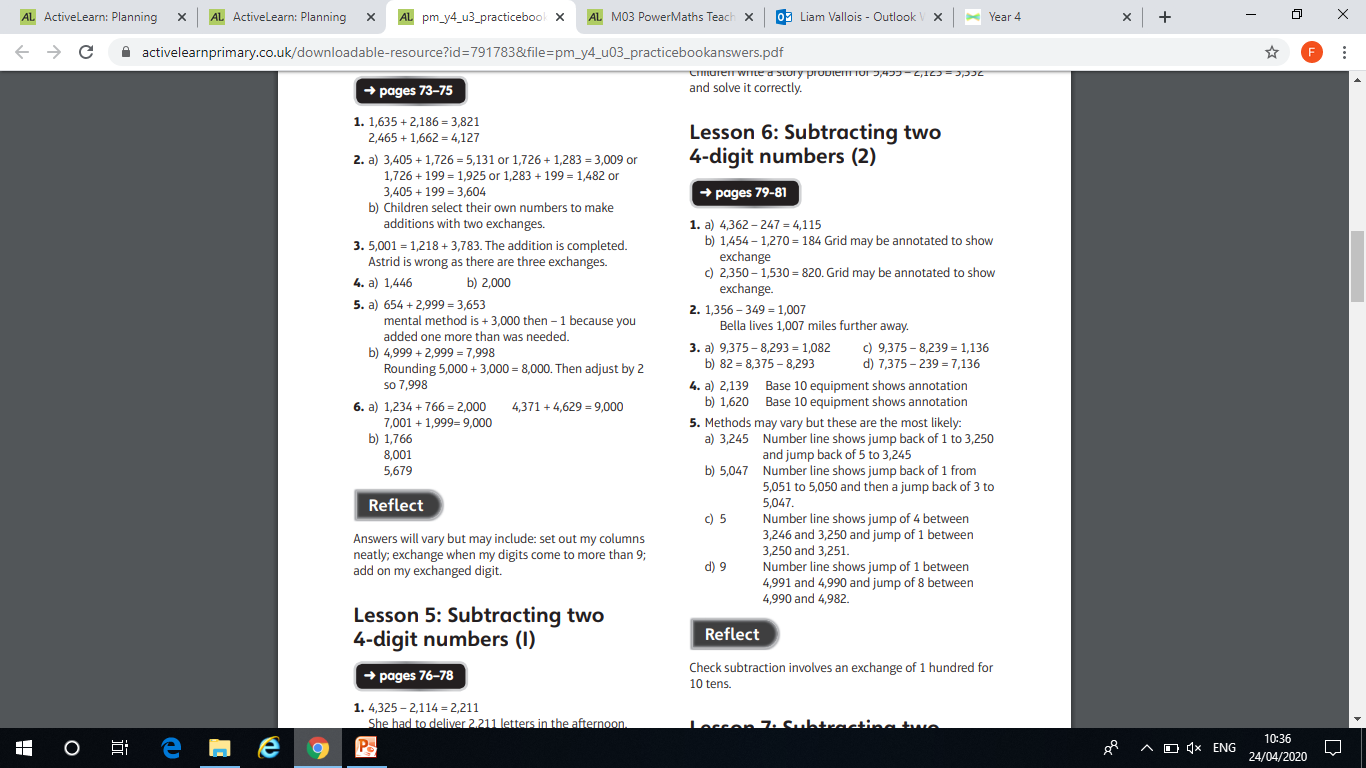 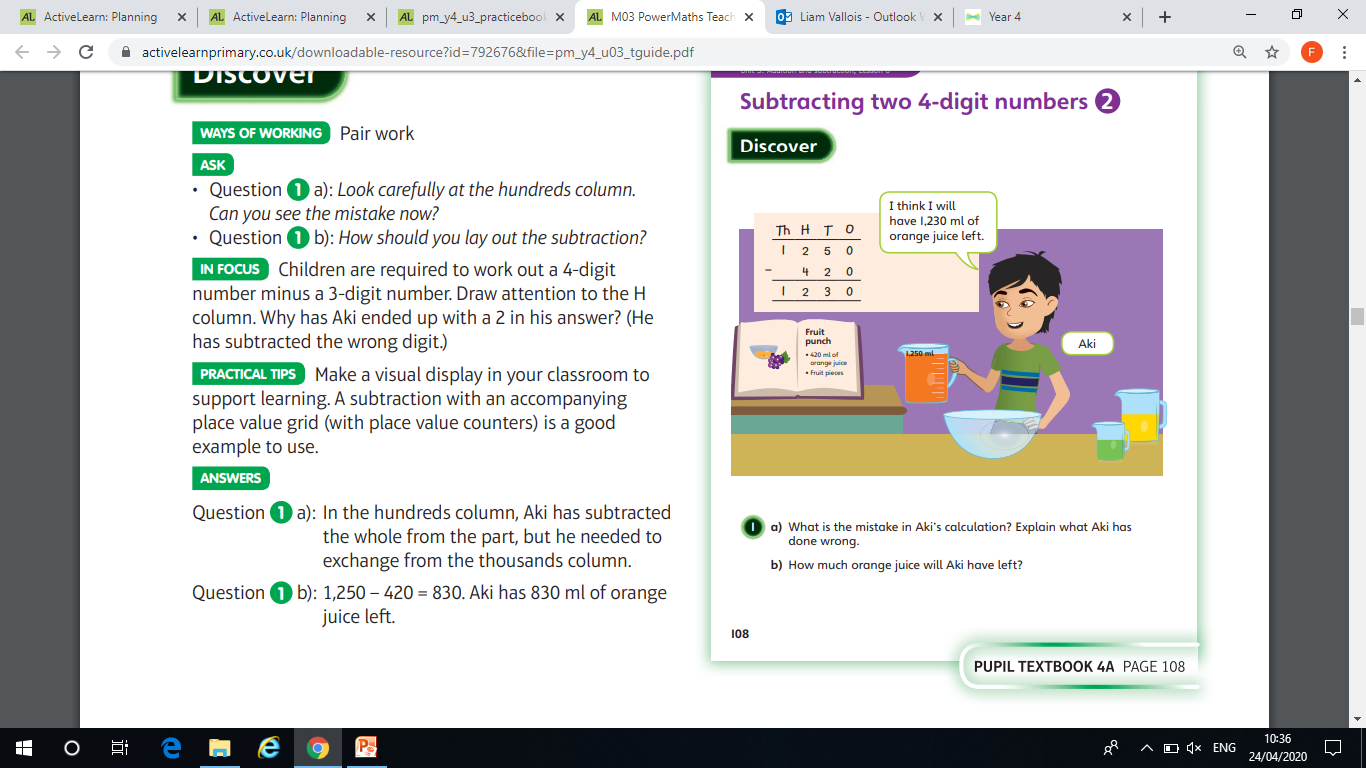 Think Together
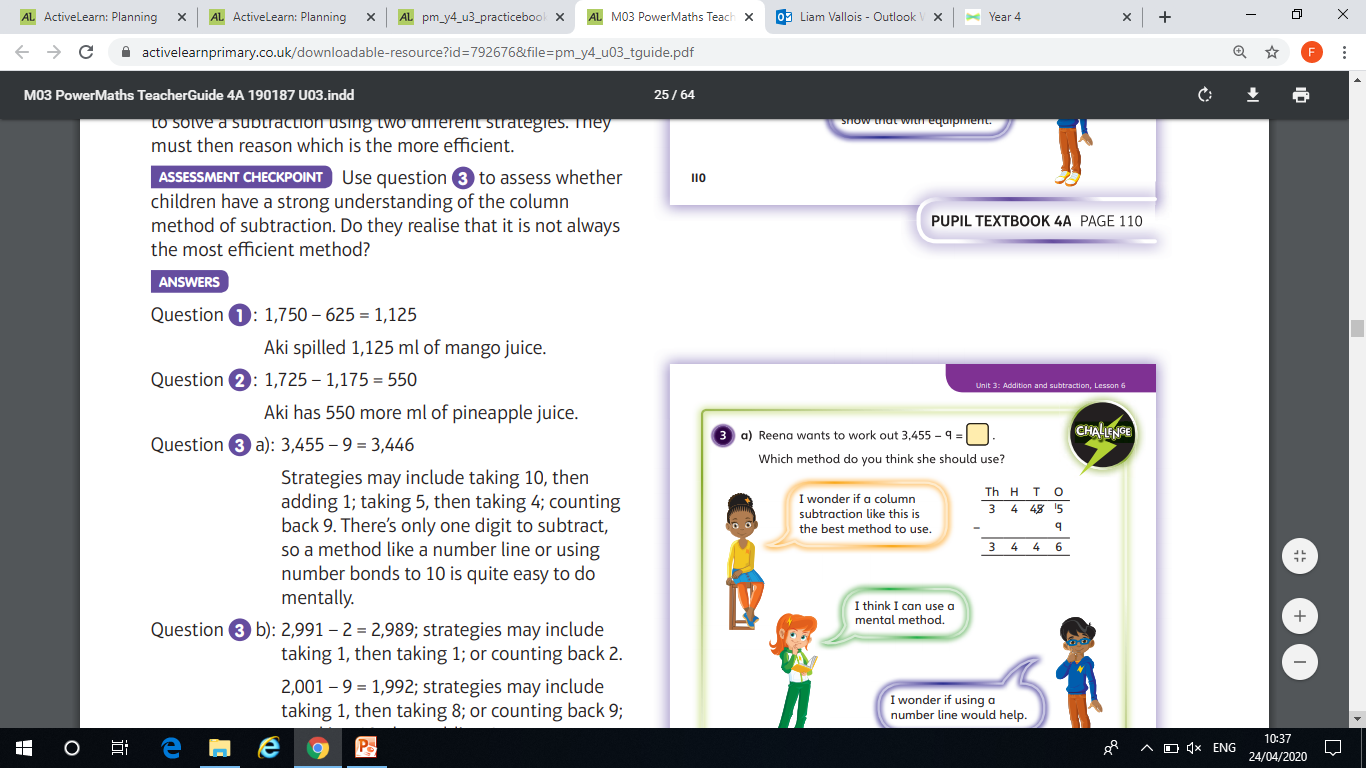